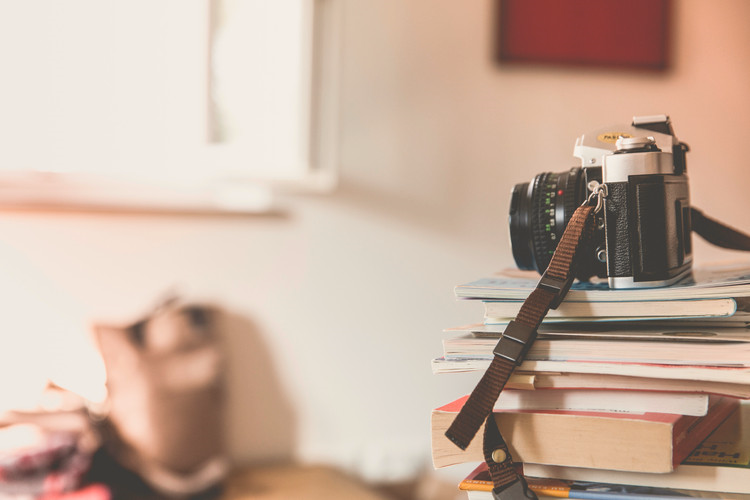 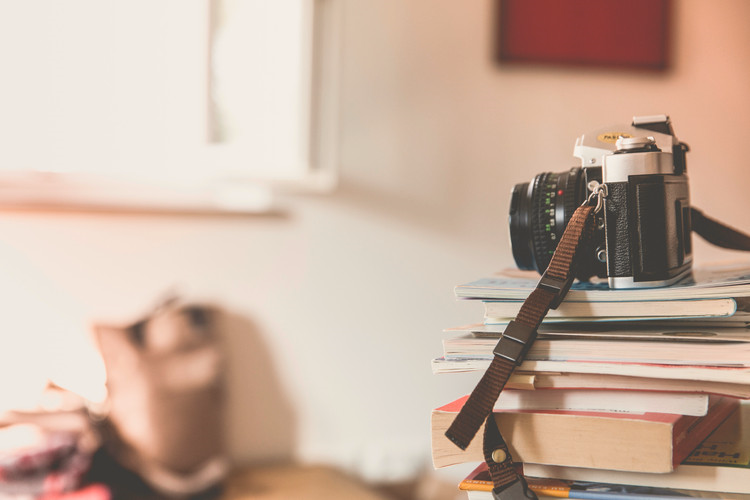 BY YUSHEN
第十六章06节   二次根式
二次根式的加减
（加减运算）
主讲人：PPT818  人教版 数学八年级下册
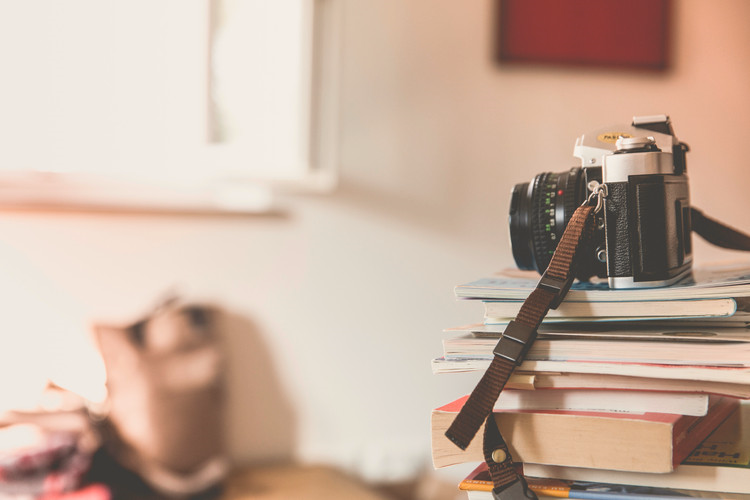 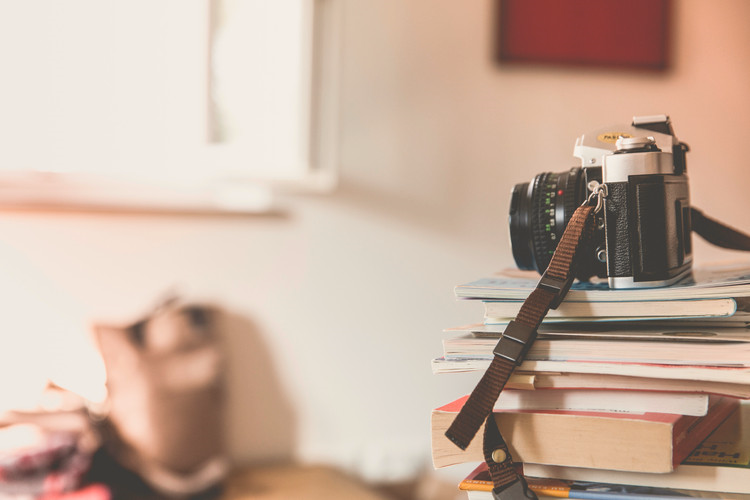 BY YUSHEN
目录
难点
重点
DIFFICULTY
A KEY
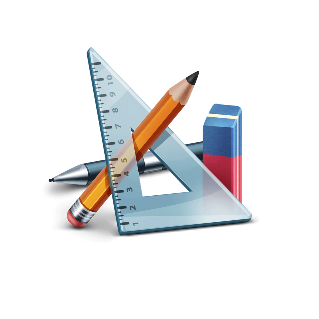 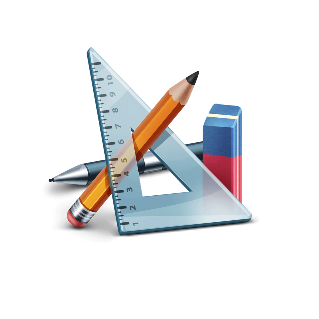 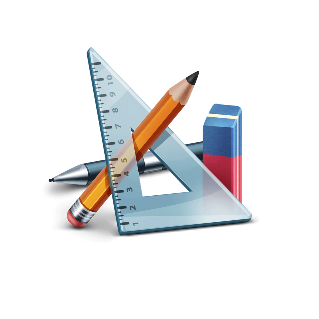 学习目标
LEARNING OBJECTIVES
01
02
03
1、了解同类二次根式的意义。
2、能熟练进行二次根式的加减运算。
3、在探索中培养学生分析、转化、归纳、总结的能力。
二次根式加减法的运算。
熟练进行二次根式加减法的运算。
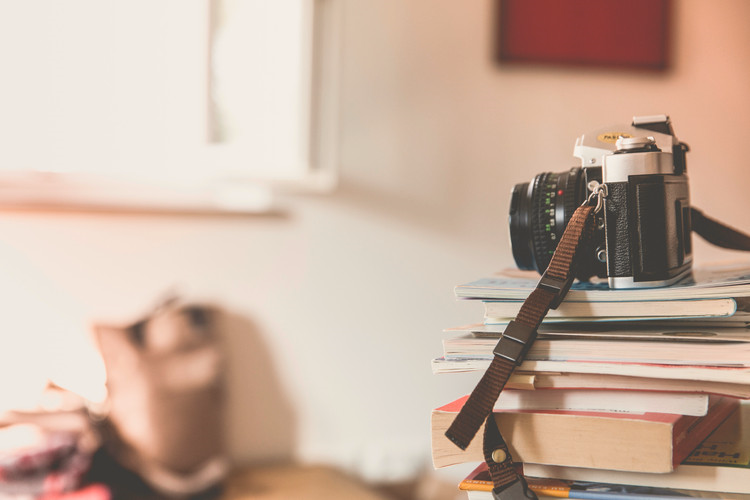 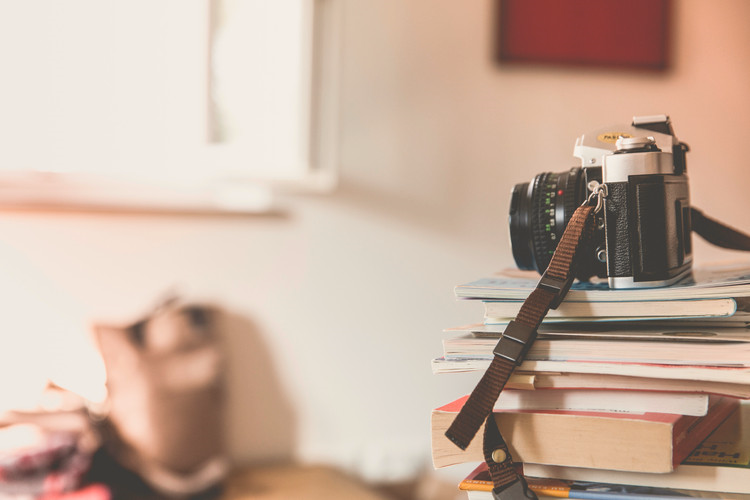 BY YUSHEN
PART 01
学习目标
BY YUSHEN
合并同类项知识点回顾
运用加法交换律、结合律以及乘法对于加法的分配律，可以把多项式中的同类项合并成一项，叫做合并同类项.
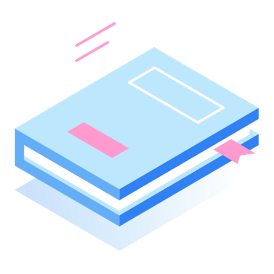 合并同类项概念：
01
合并同类项注意事项：
1.合并同类项后，所得项的系数是合并前各同类项的系数的和。
2.合并同类项后，字母连同它的指数不变。
练一练：
1. 2x5-6x5+5x5 = 
2. 3a2-4a2+a3 =
x5
a3-a2
BY YUSHEN
情景思考
现有一块长7.5dm、宽5dm的木板，能否采用如图的方式，在这块木板上截出两个分别是8dm2和18dm2的正方形木板？
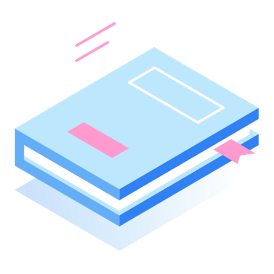 01
7.5dm
分析：
1）根据题意，截出的两个正方形边长分别为_________、_________.
2）如果原木板可以截出这两个正方形，
那么截的正方形的边长与原木板的长、宽的关系__________________________.
5dm
BY YUSHEN
情景思考
现有一块长7.5dm、宽5dm的木板，能否采用如图的方式，在这块木板上截出两个分别是8dm2和18dm2的正方形木板？
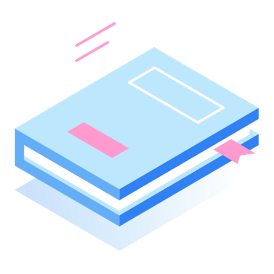 01
7.5dm
现在我们比较√18 与5, (√8+√18)与7.5
5dm
√18−5= 3√2 - 5<0 ,故宽符合
(√8+√18) 
=2√2+3√(2 )   （由于被开方数相同，
                                    可以利用分配律进行合并）
=(2+3)√2
= 5√2≈7.07"<7.5,故" 长"符合"
BY YUSHEN
二次根式加减的方法
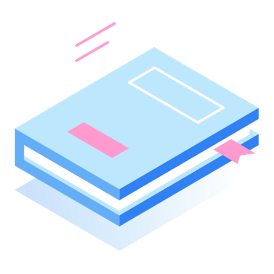 同类二次根式的概念：几个二次根式化为最简二次根式后，若被开方数相同，则这几个二次根式就叫做同类二次根式。
01
二次根式加减的方法：二次根式加减时，可以先将二次根式化为最简二次根式，再将同类二次根式进行合并。
（口诀：一化二找三合并）
【注意】对被开方数相同的二次根式进行合并，实质是对被开方数相同的二次根式的系数进行合并。
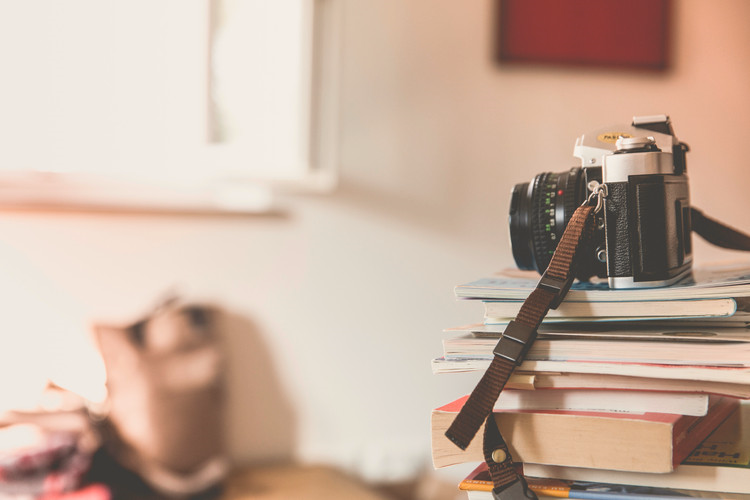 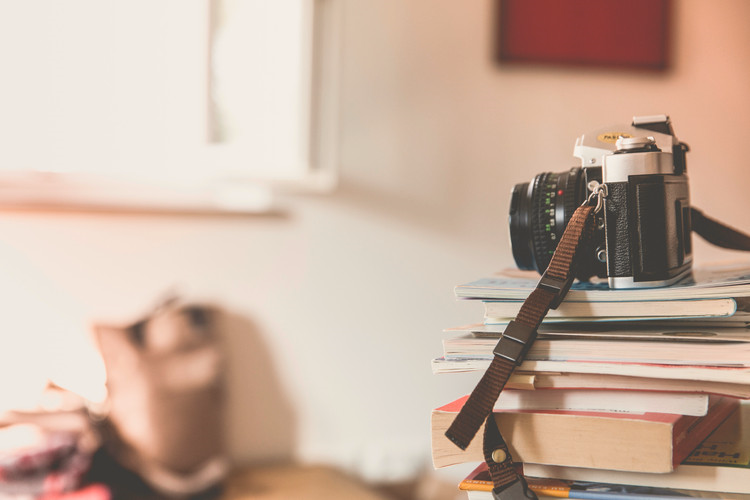 BY YUSHEN
PART 02
练一练
BY YUSHEN
练一练
判断下列各组二次根式是否是同类二次根式？
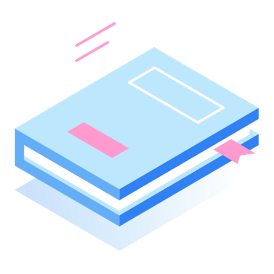 02
BY YUSHEN
练一练
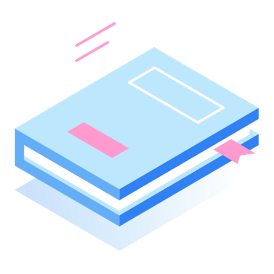 02
BY YUSHEN
练一练
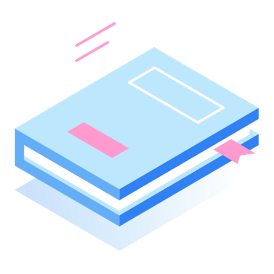 02
BY YUSHEN
练一练
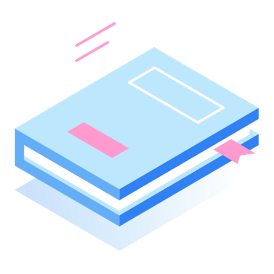 02
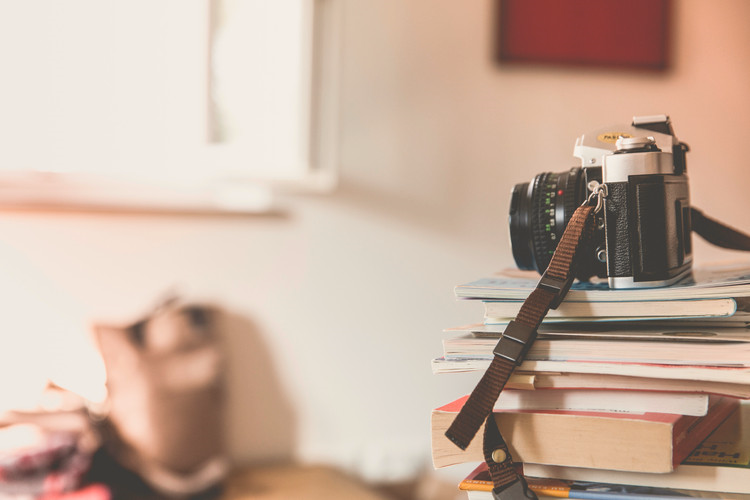 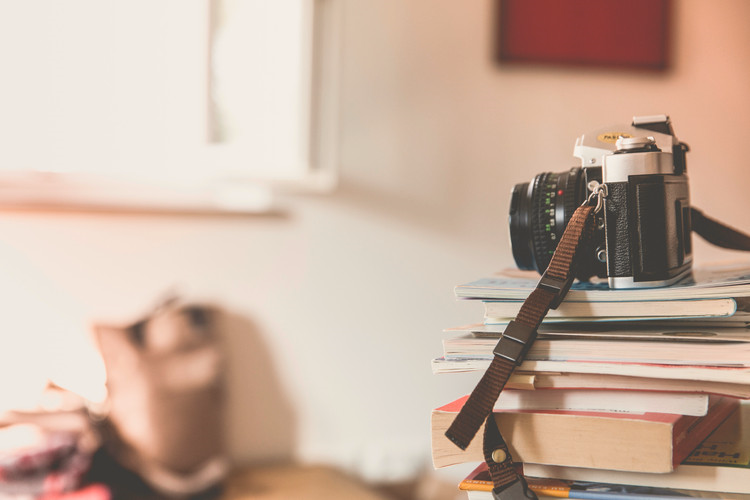 BY YUSHEN
课后回顾
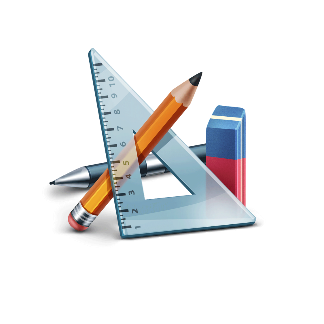 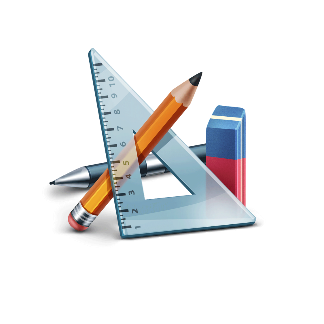 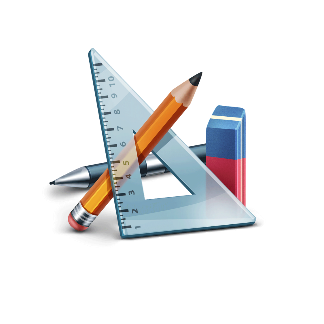 熟练进行二次根式加减法运算
二次根式加减法步骤
理解同类二次根式概念
01
02
03
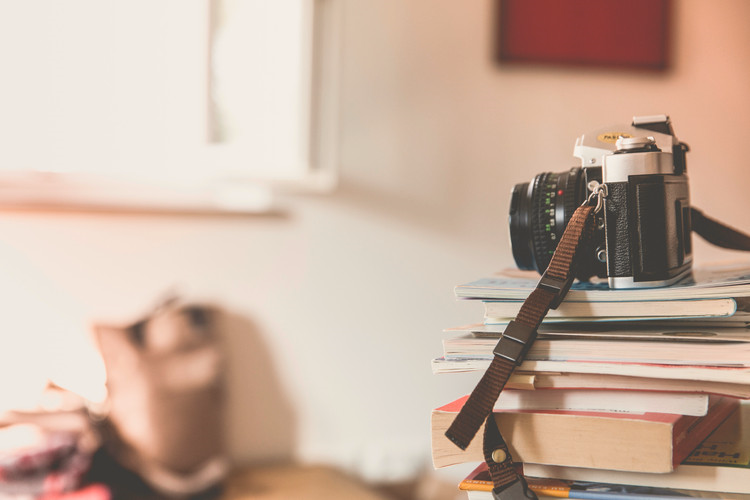 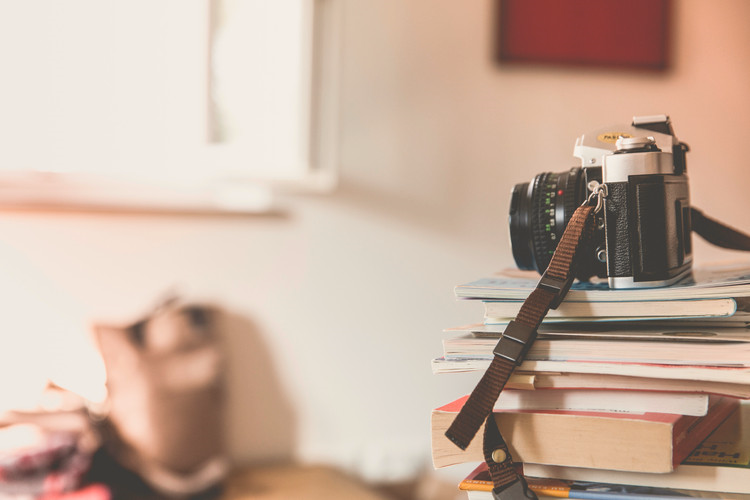 BY YUSHEN
第十六章06节   二次根式
谢谢同学倾听！
主讲人：PPT818  人教版 数学八年级下册